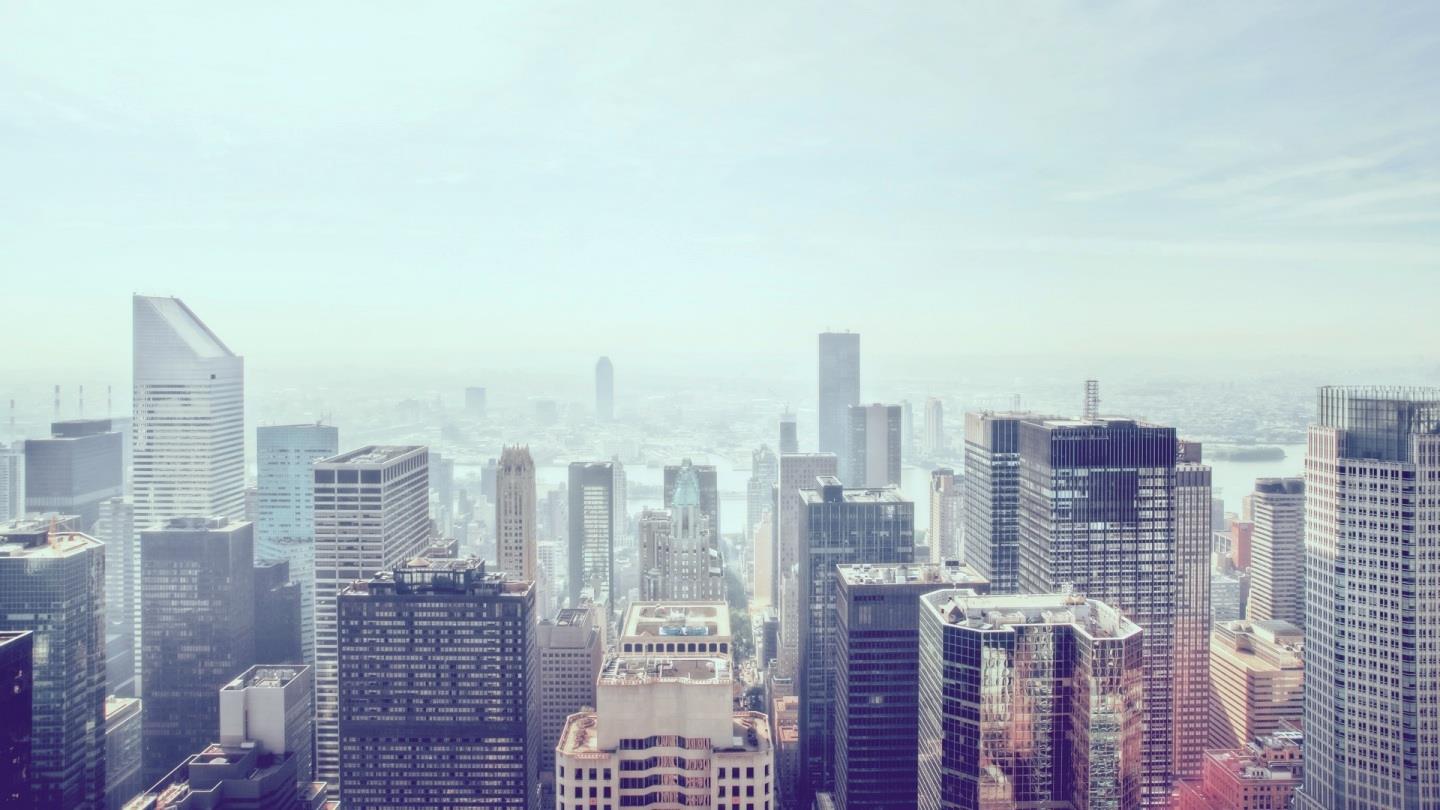 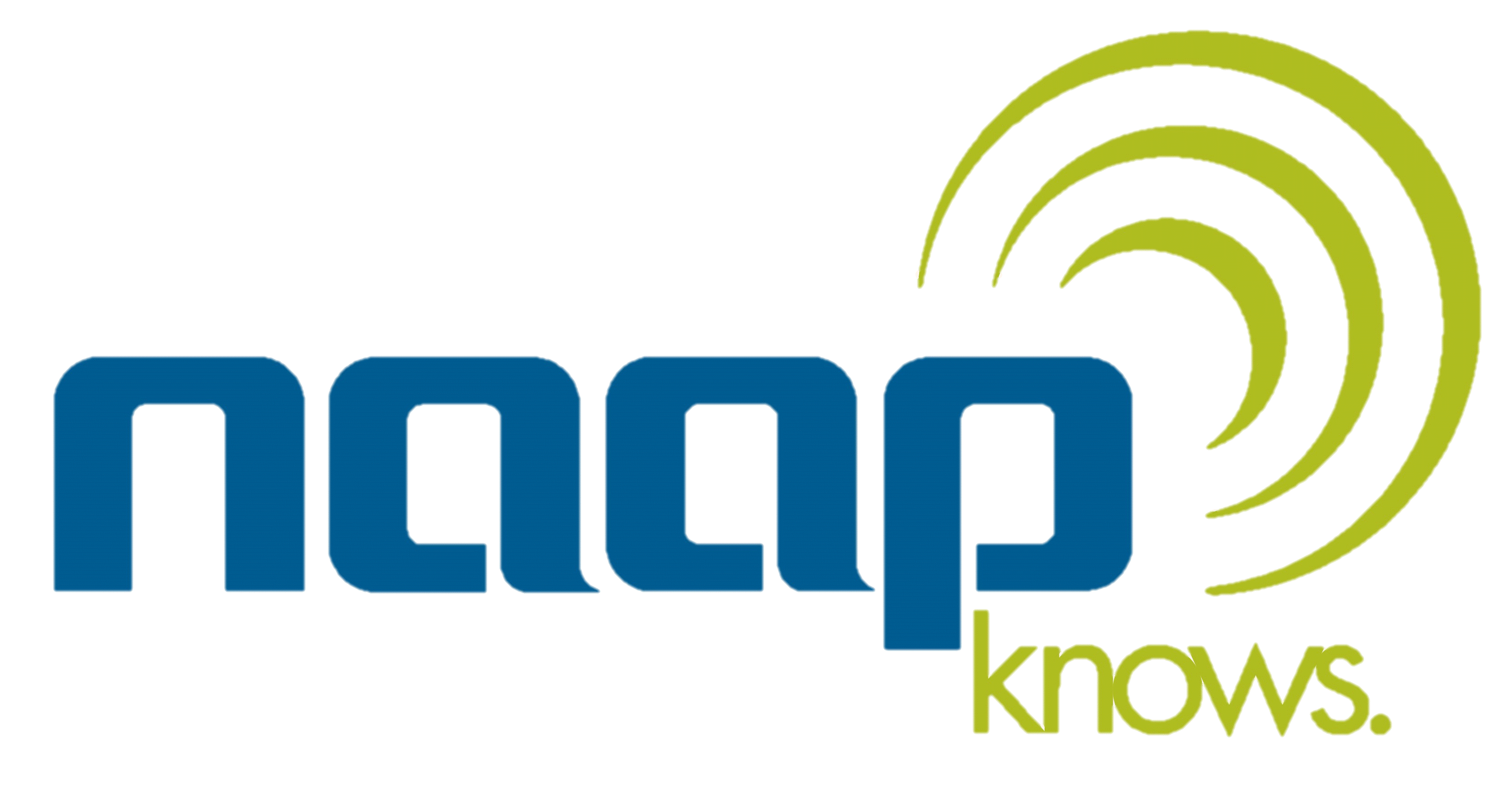 Connecting the dots …between Finance and Operationsin Telecoms
Don van Splunteren
VP Sales, NAAP Global Solutions
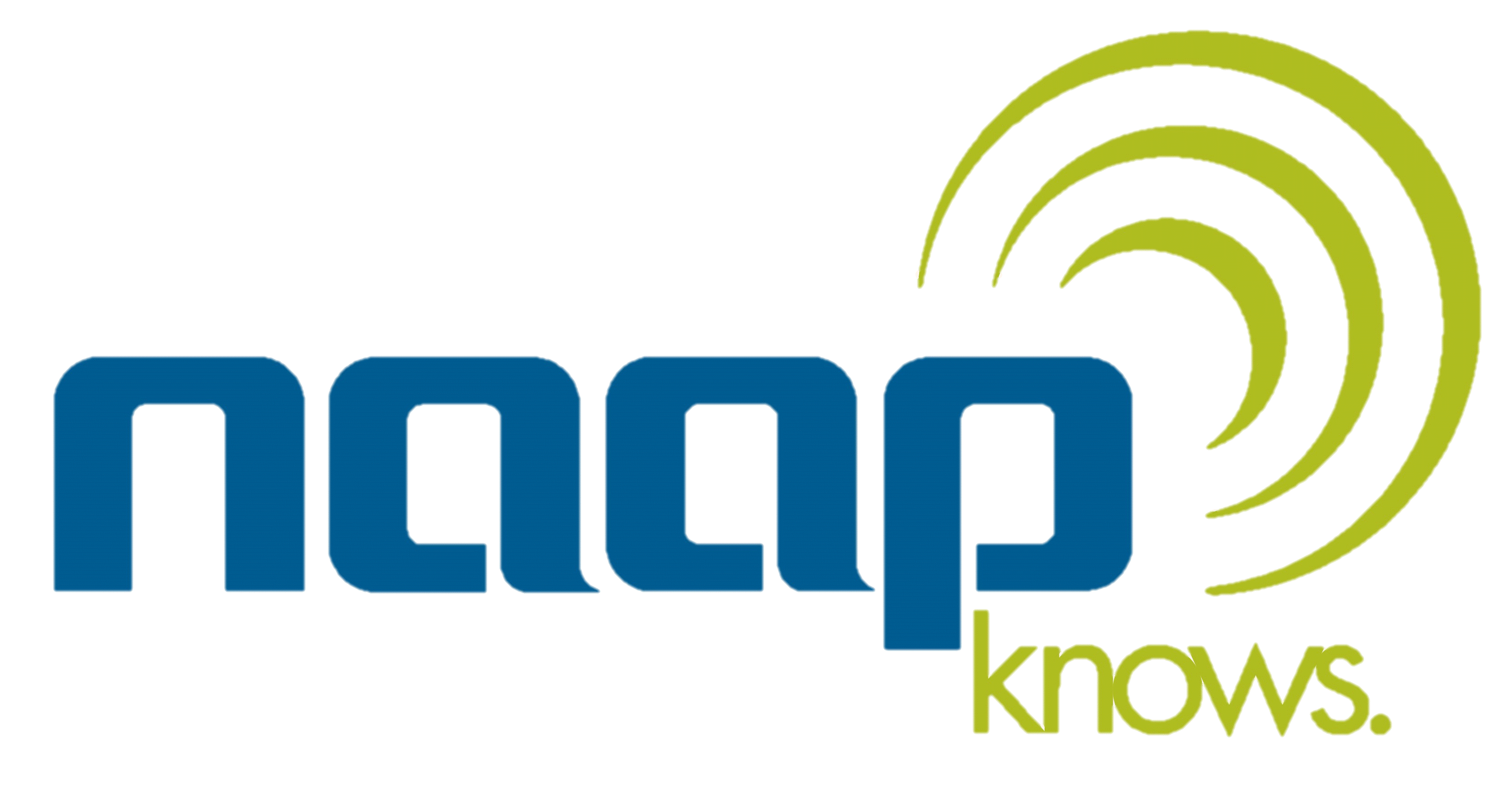 2
A Transformed Industry
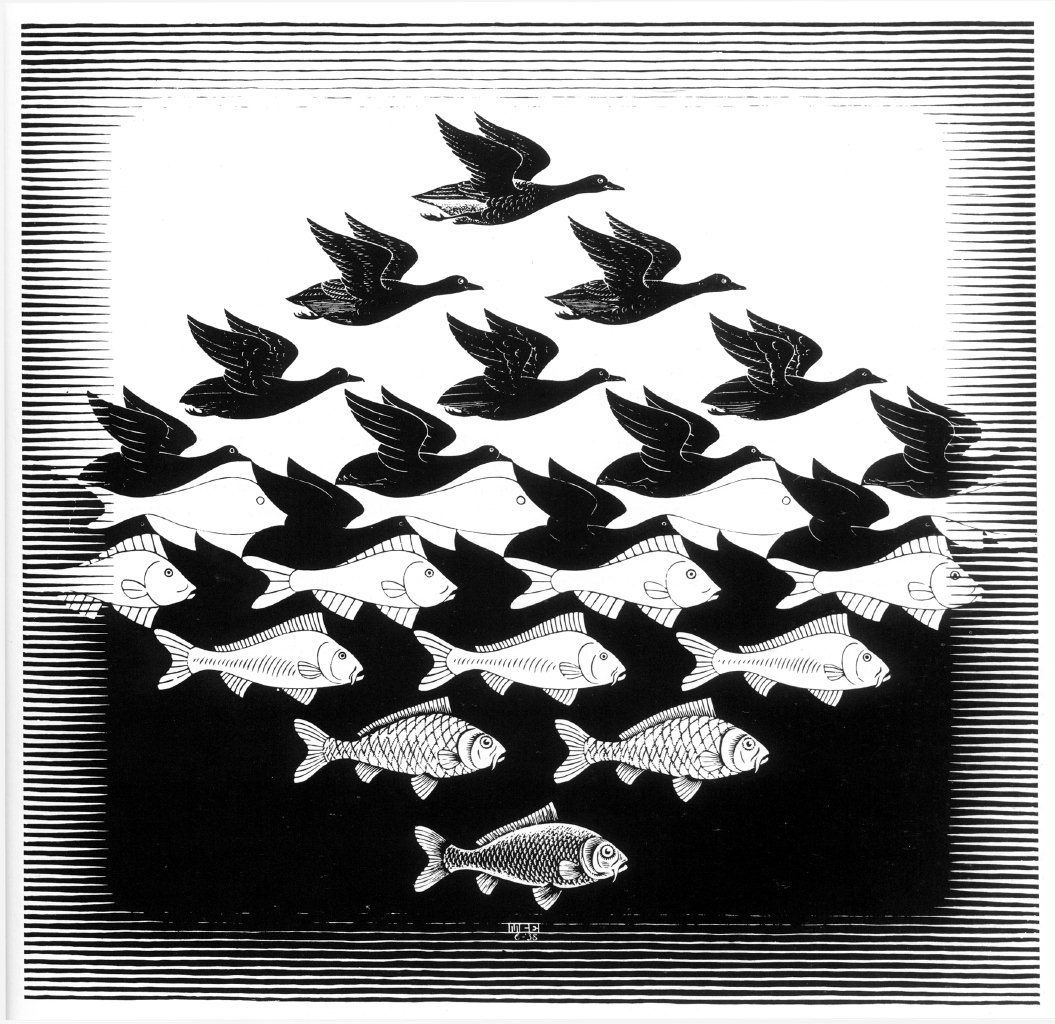 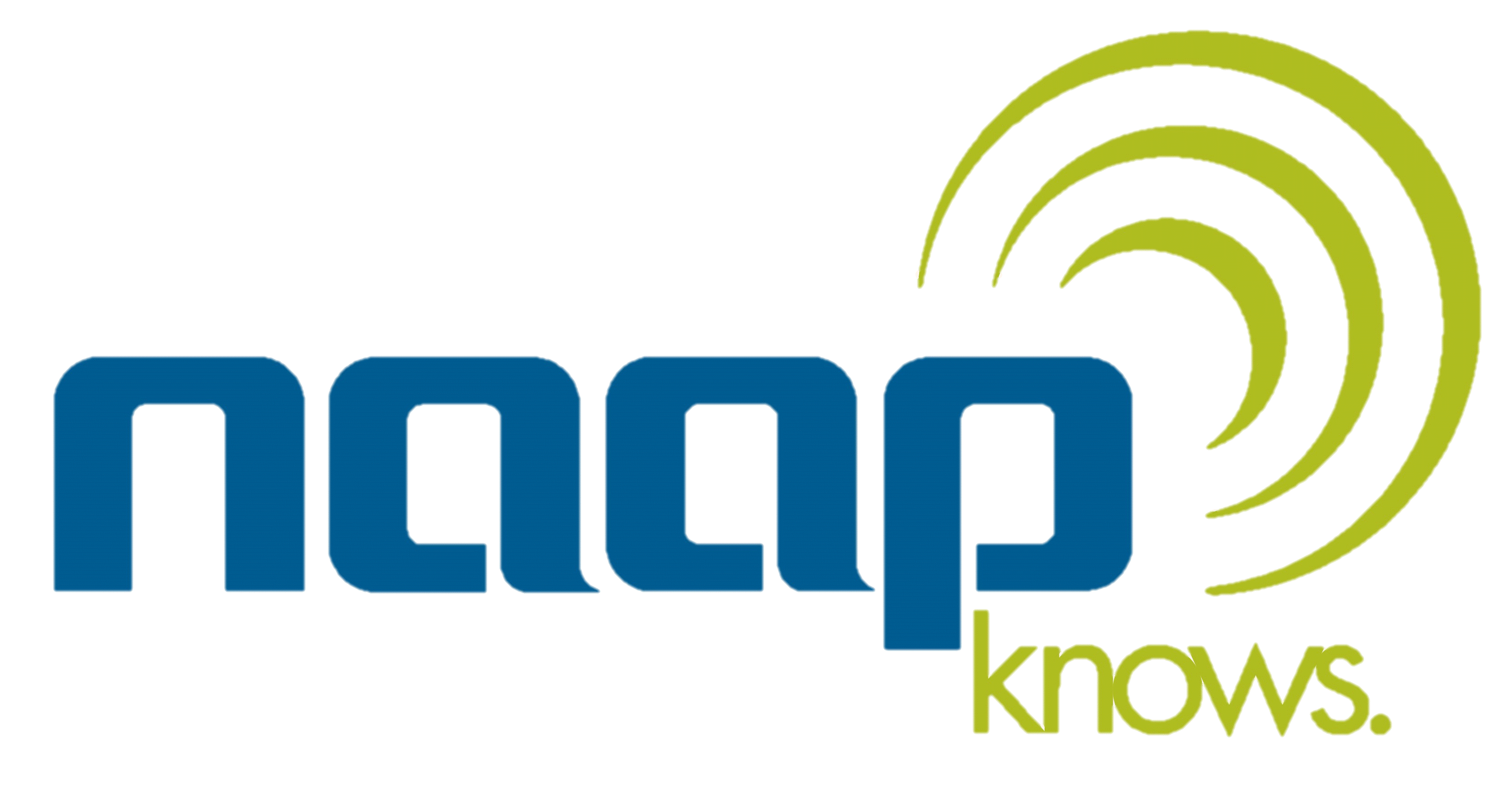 3
Strategy Evolution
Technology Approach
Business Management  Approach
Intensified focus on Cost
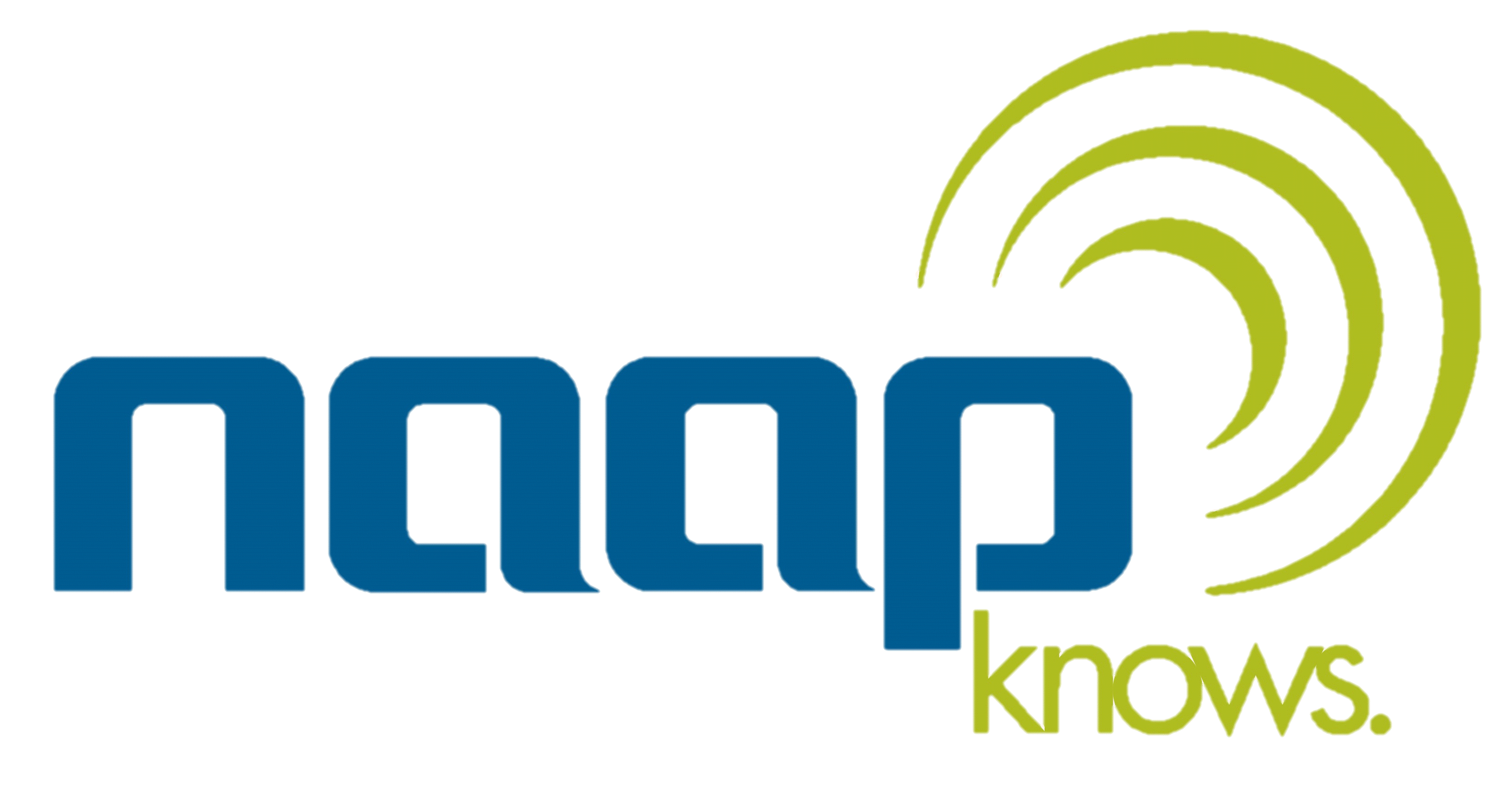 4
Interesting Facts
“Data Quality affects overall labor productivity by as much as 20%” – Gartner, Measuring the Business Value of Data Quality
“Ghost Assets cost on average $17.000 per $1MM of assets” - NAAP Analysis
“The average cost of quality is 20% of the overall business process costs” - Harry and Schroeder, Six Sigma
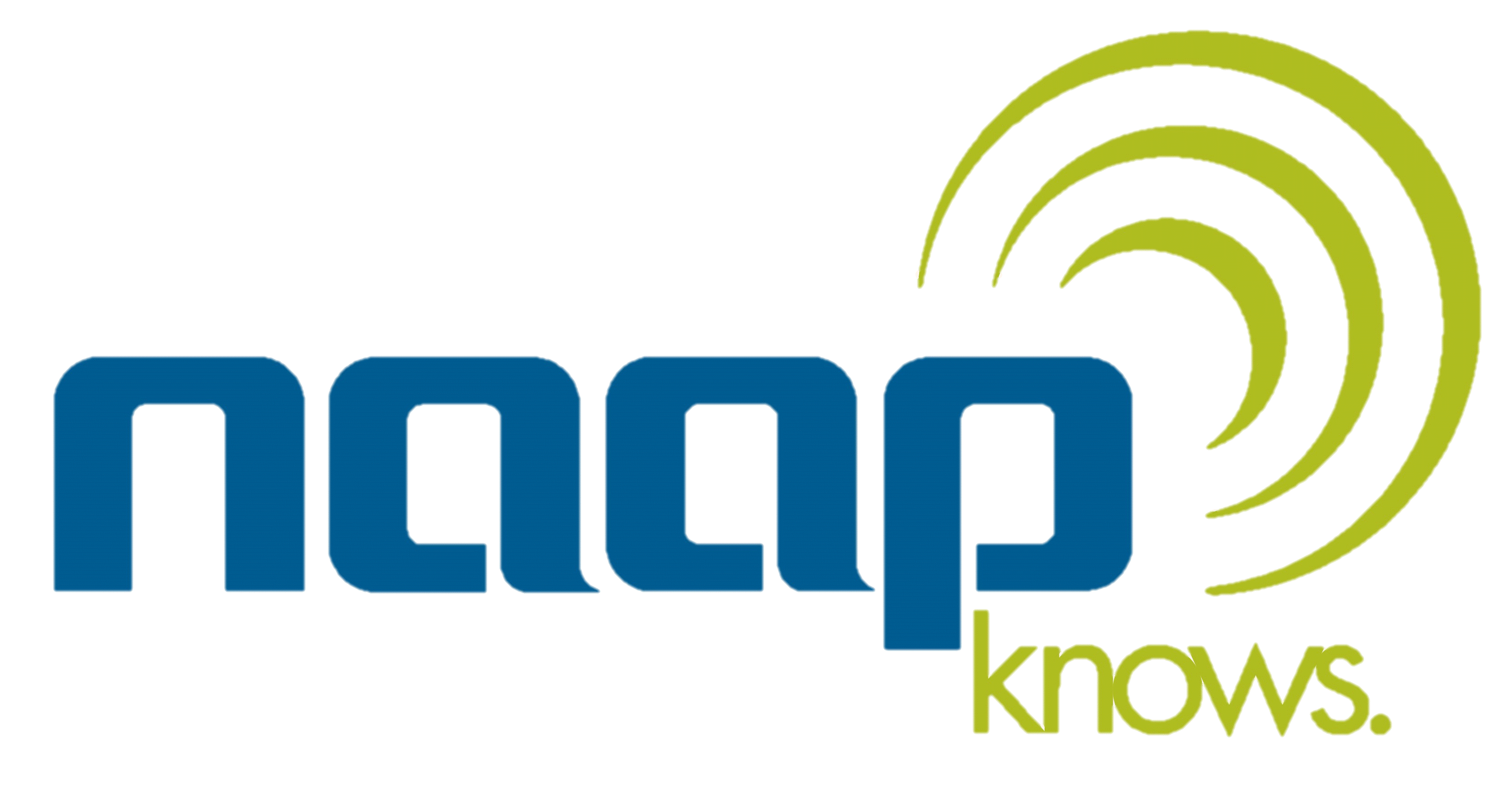 5
Supporting Systems: The current model
Business Operations
Focus on Revenues, ROI
Purchasing
Supply Chain
HR
Finance
Accounting
Network Operations
Focus on Service:
QoS/Mbps/Features
Planning
Provisioning/CRM
Service Delivery
Technology
What about other processes ?
OSS/BSS
ERP
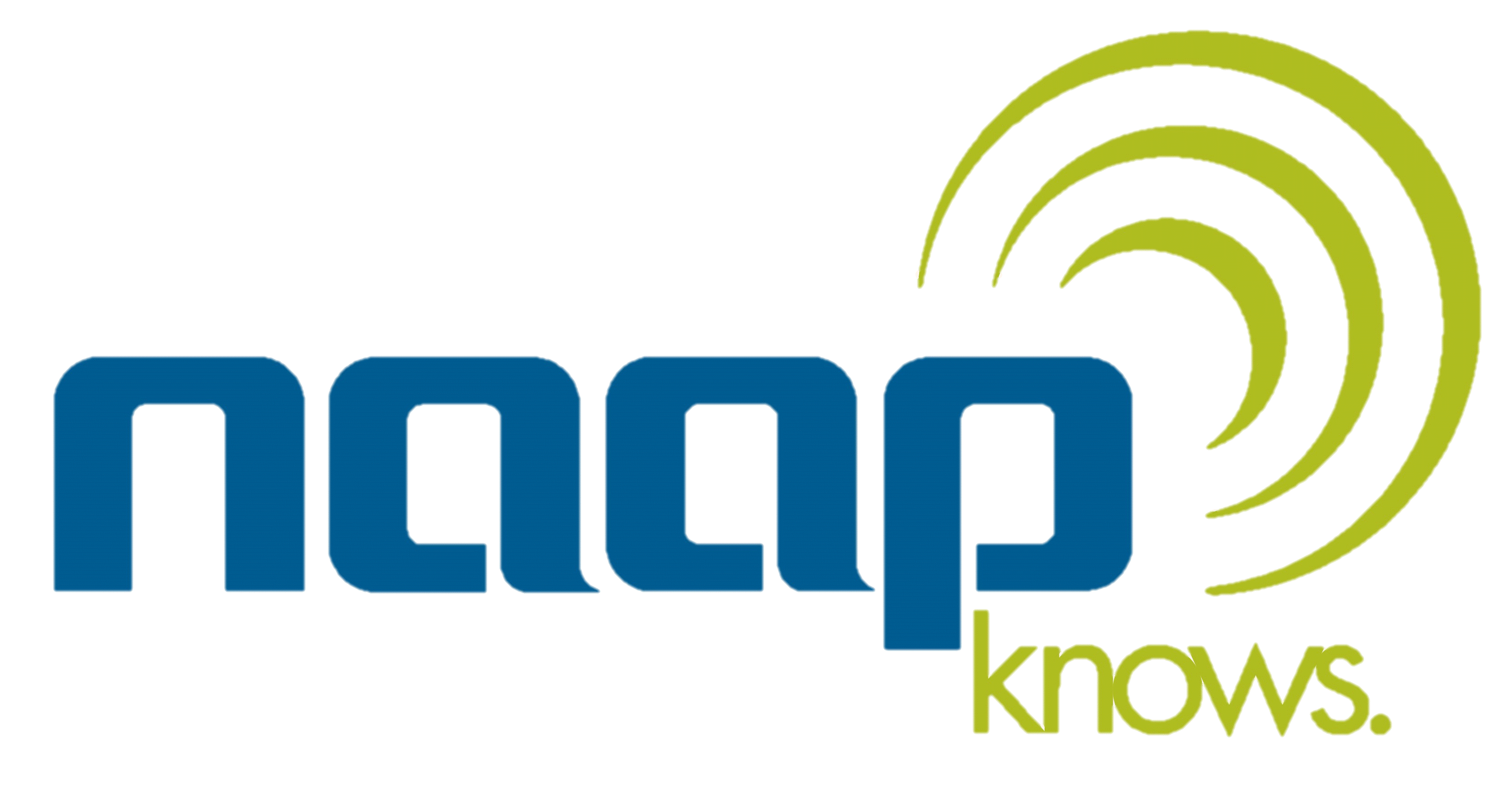 6
Transformation: Connecting the dots between Finance and Operations
Business Operations
Focus on Revenues, ROI
Purchasing
Supply Chain
HR
Finance
Accounting
Network Operations
Focus on Service:
QoS/Mbps/Features)
Planning
Provisioning/CRM
Service Delivery
Technology
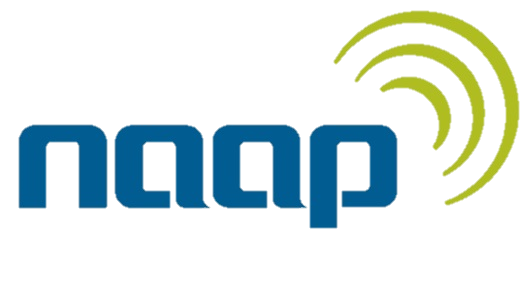 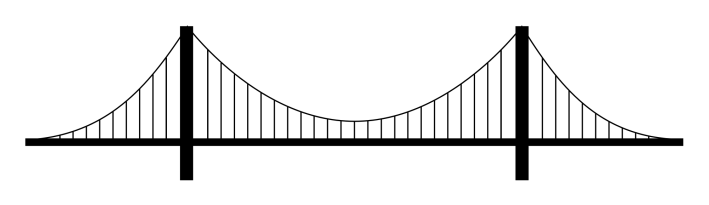 OSS/BSS
ERP
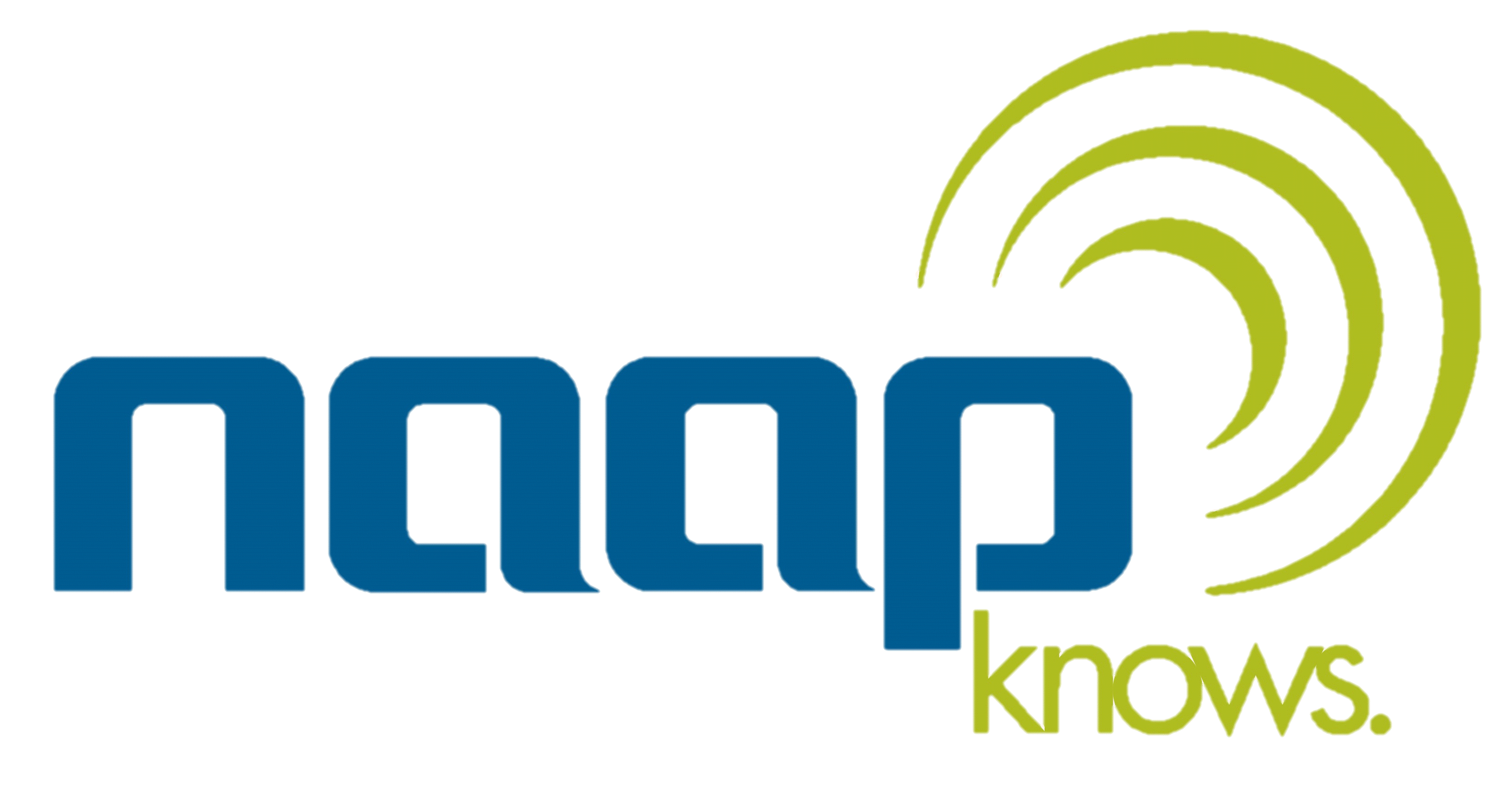 7
Who is NAAP?
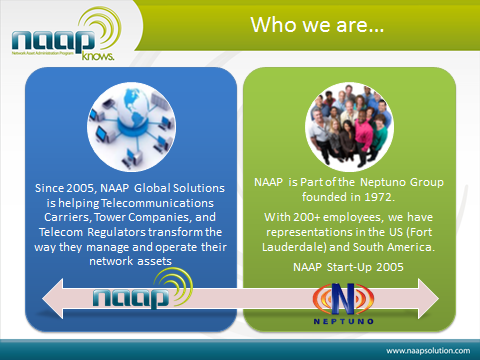 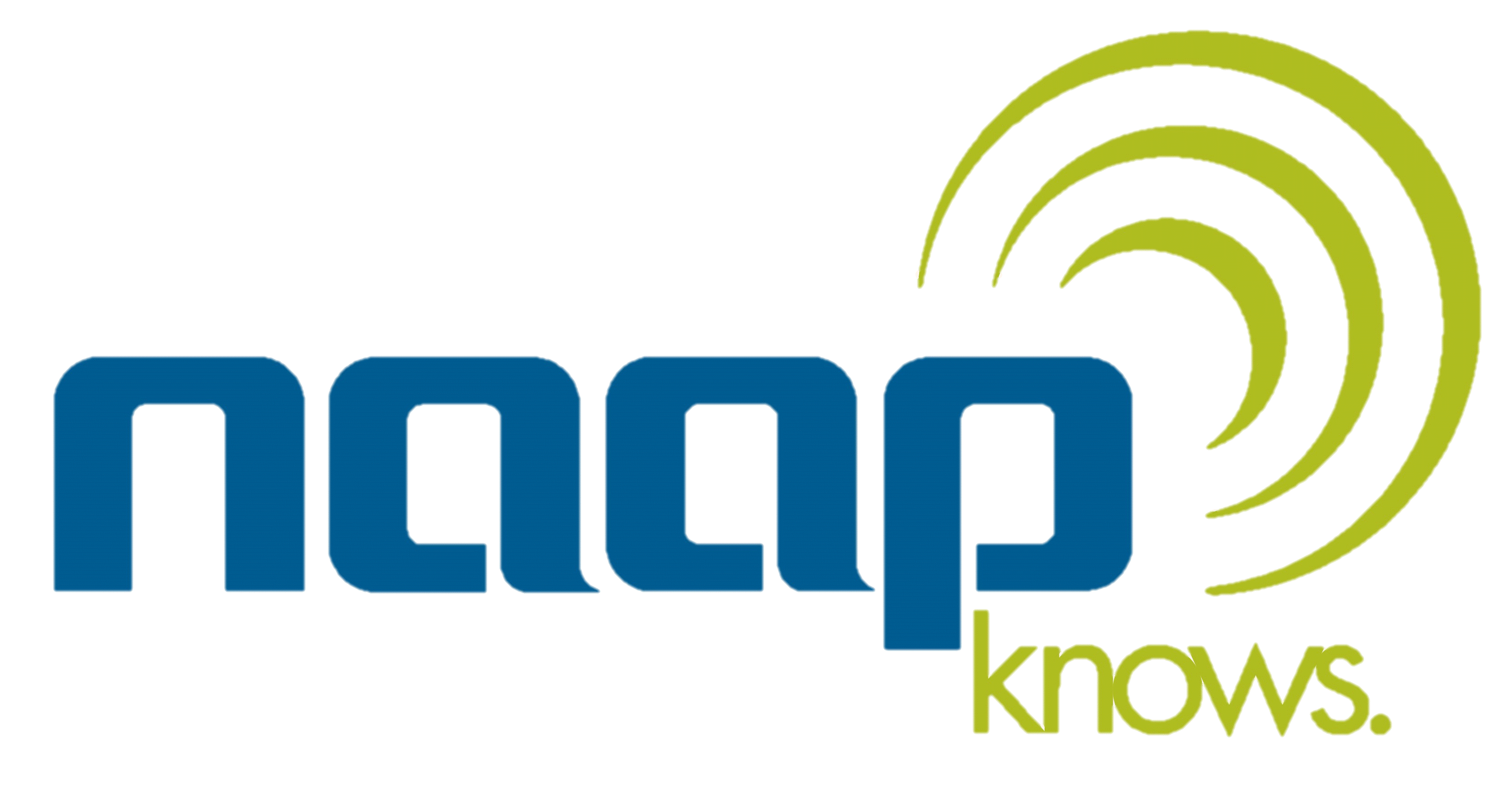 8
NAAP Offering…
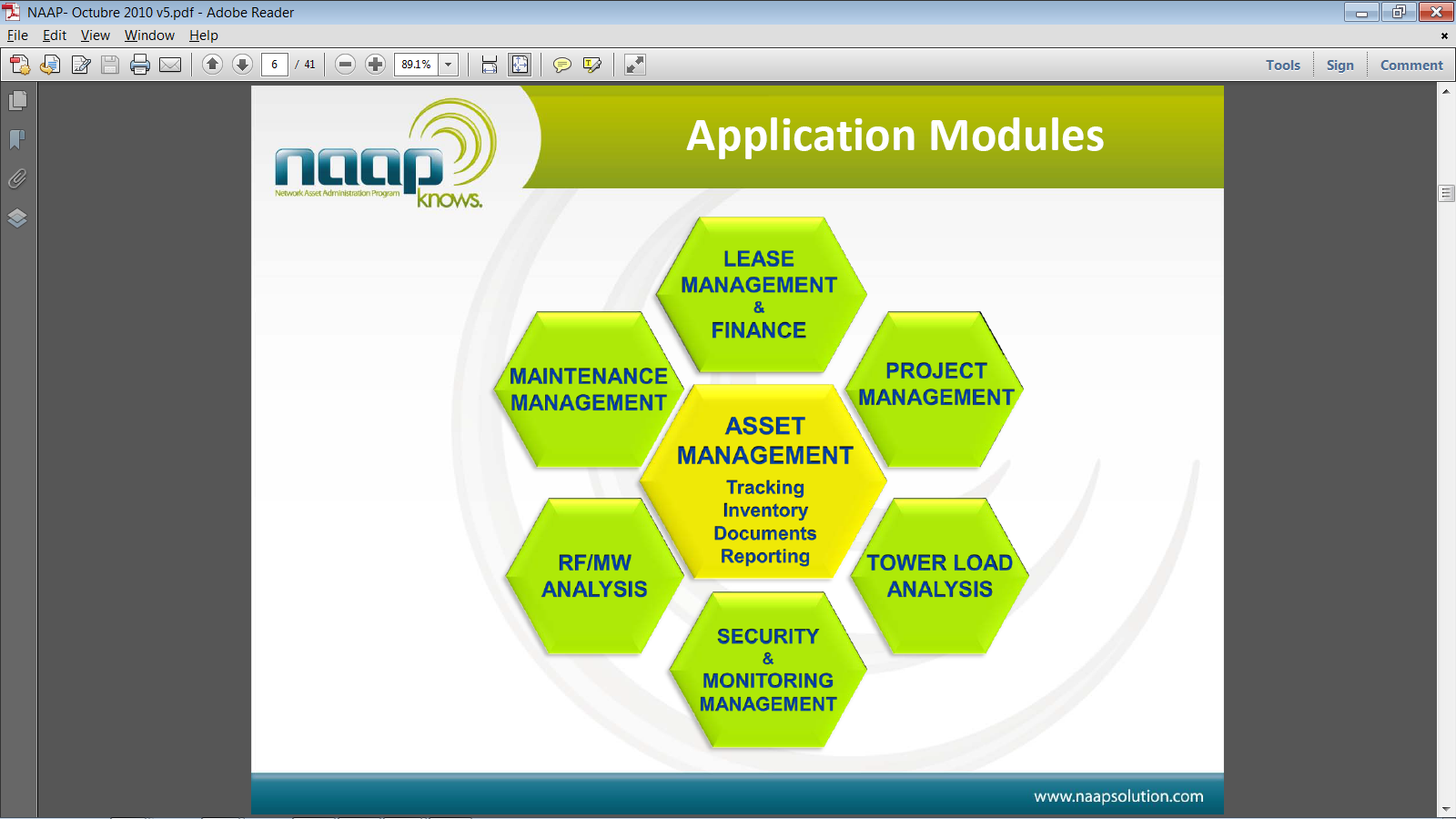 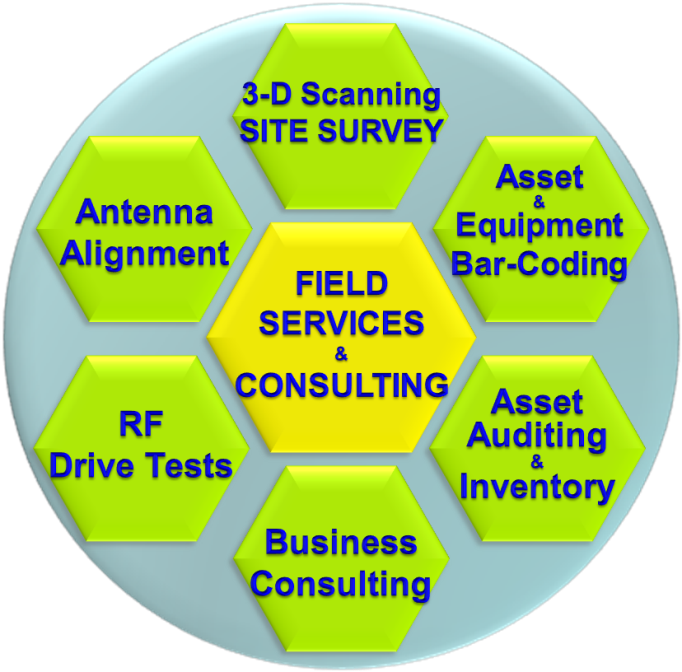 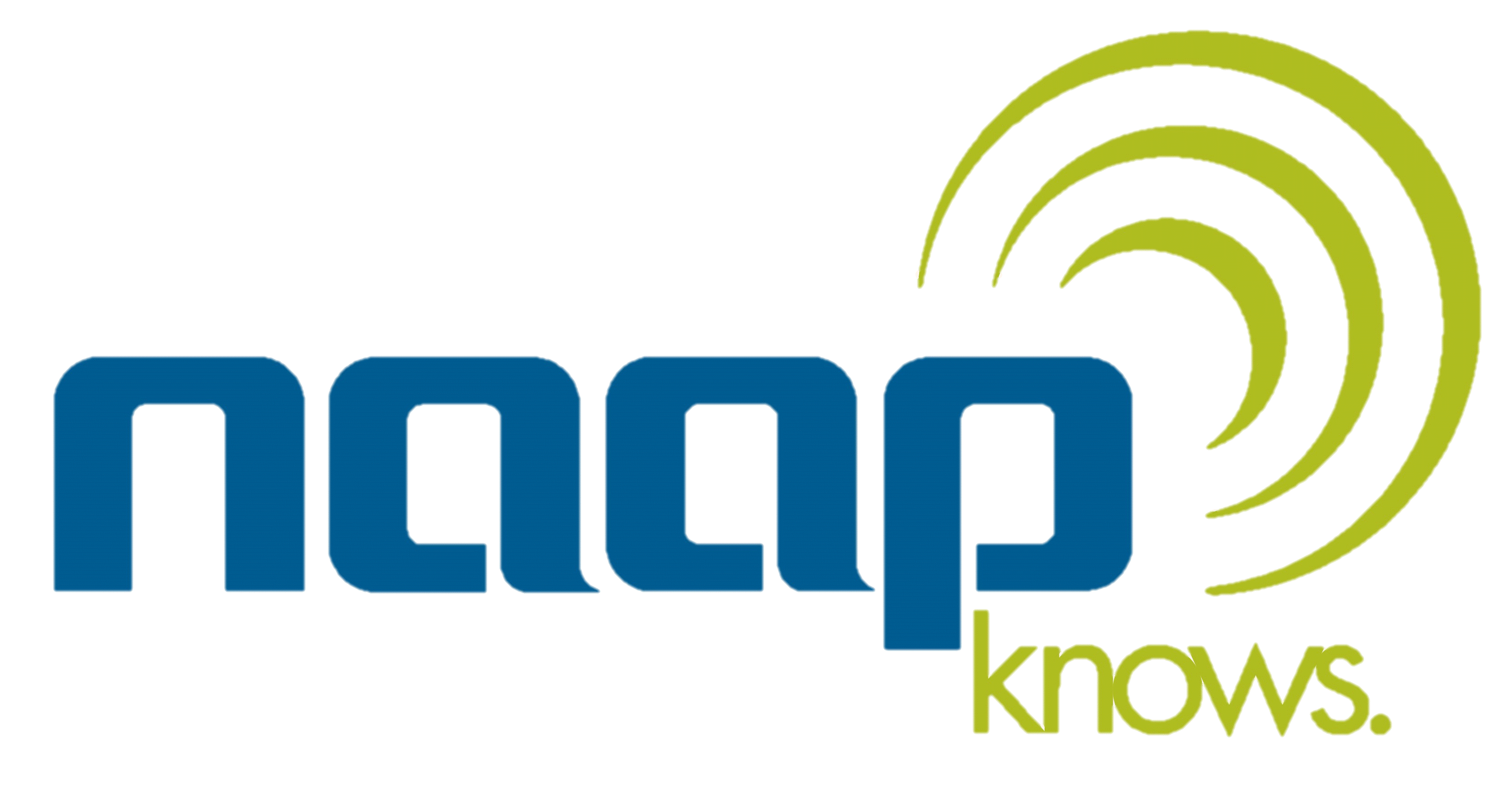 9
Other processes such as …
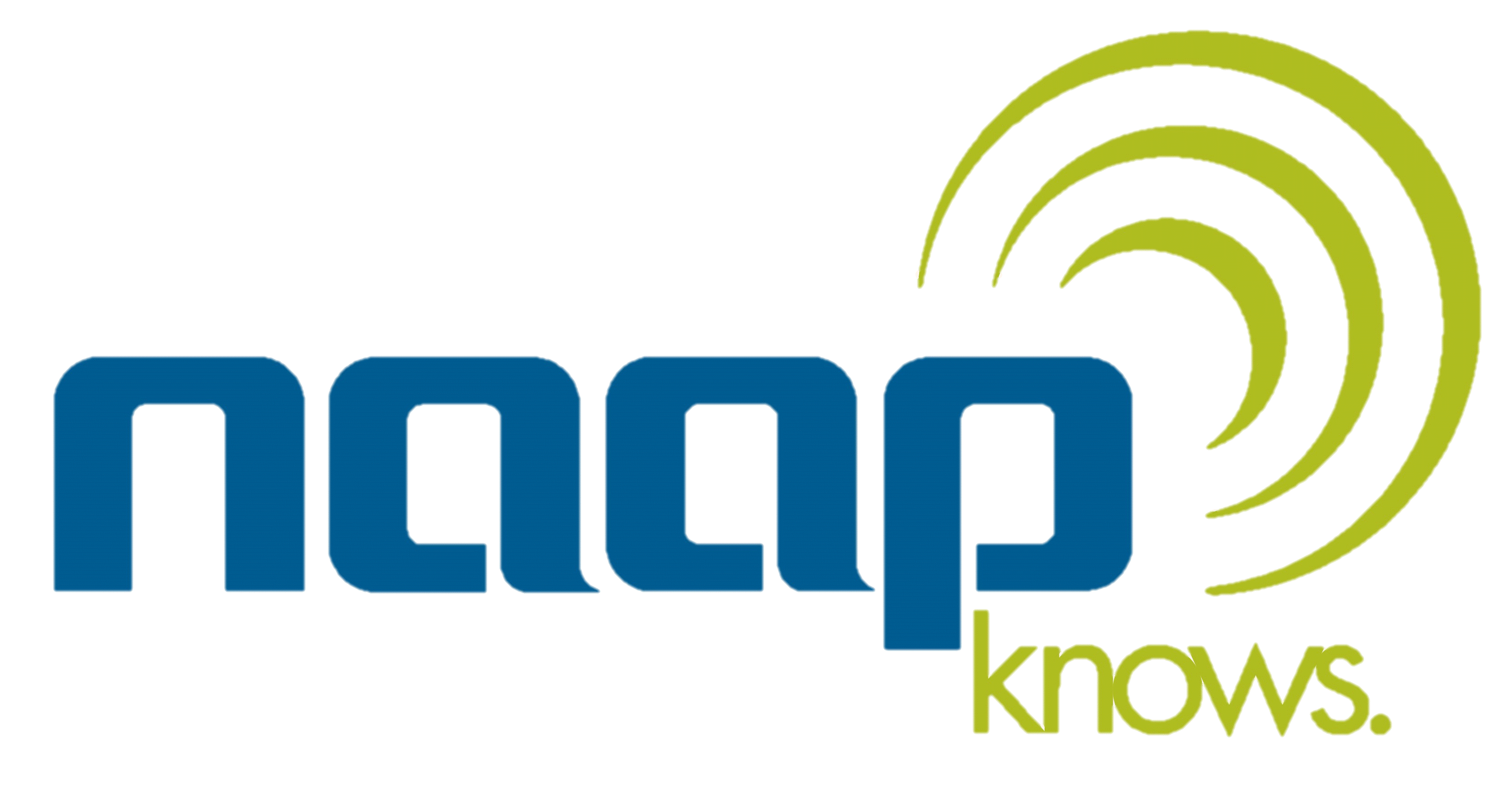 10
How?
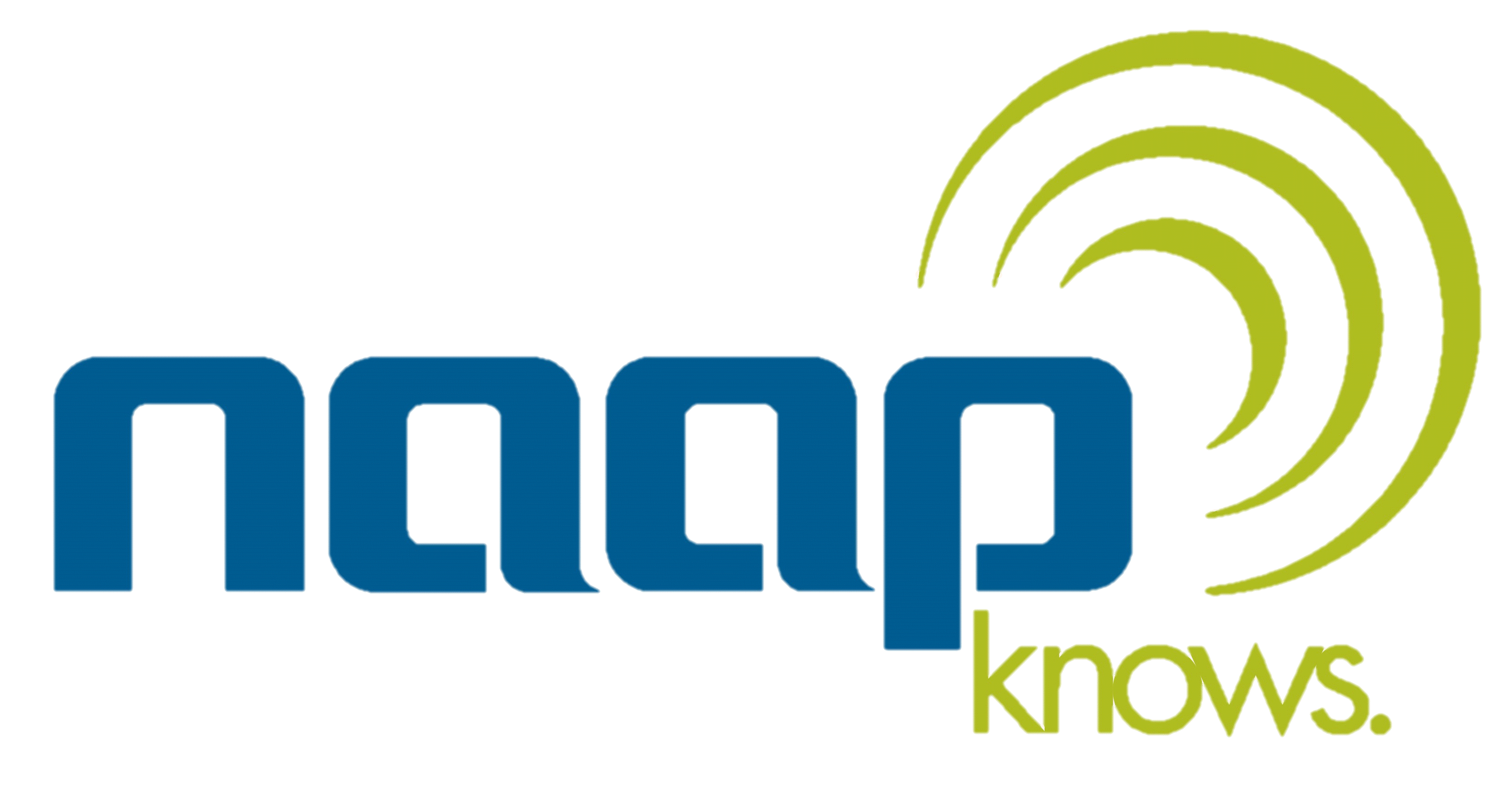 11
NAAP Platform Overview
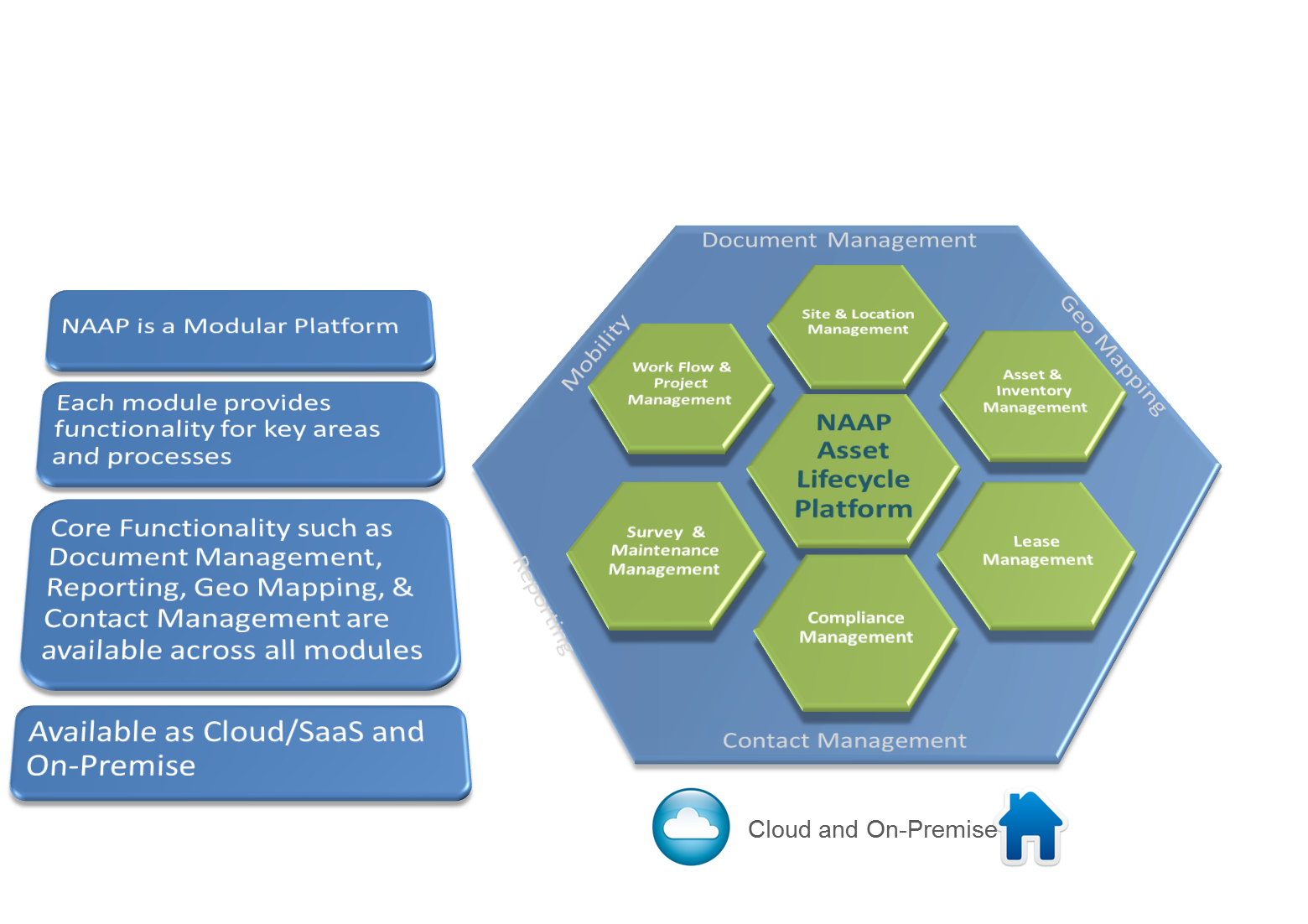 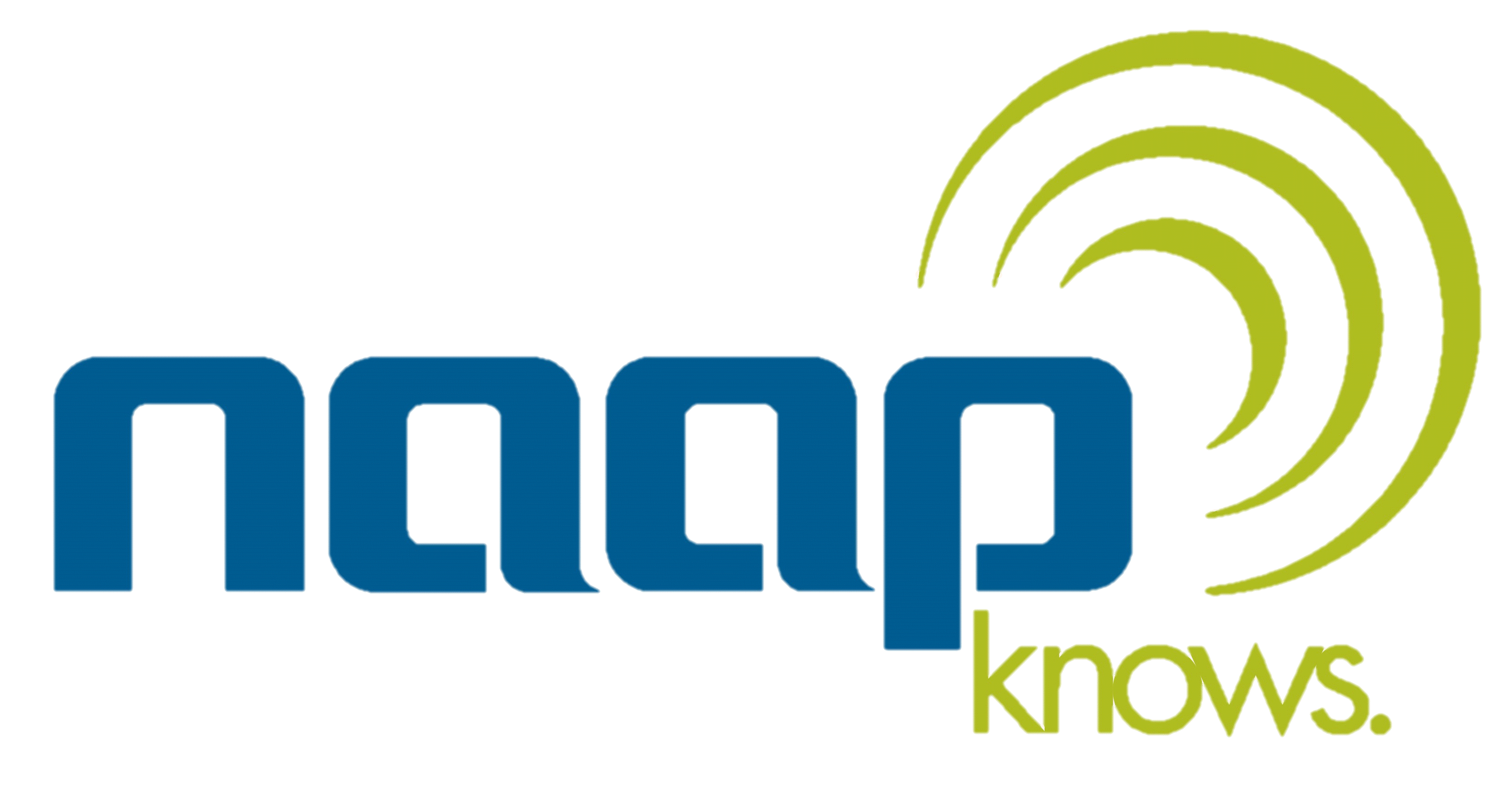 12
Tangible Benefits
Improving Financial KPIs and Cash Position
Tax Savings
Insurance Savings
CAPEX Savings
OPEX Savings
Increased Revenues
Compliance & Audit
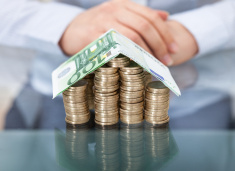 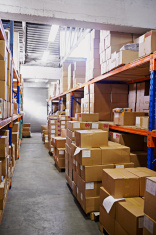 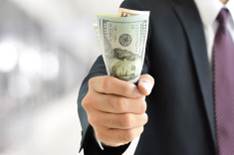 Site Visit Reduction
Maintenance Management
Fuel and Utility Control
Ensure regulatory and finance  compliance, avoid potential costs/penalties. Reduce your Auditors bill
,
Corporate & Property Tax is reduced through the adjustment of “Ghost” Assets
Better Equipment Planning
Better Spares Management
Better RMA Management
Insurance Premium is lowered  based on an adjustment of fixed assets schedule,
Faster Roll-Out and Services up and running
Disaster Recovery
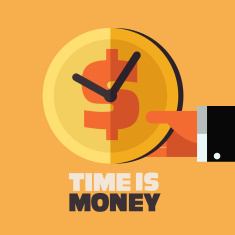 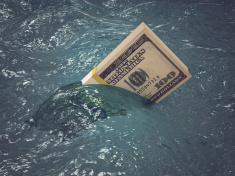 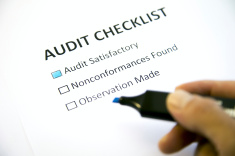 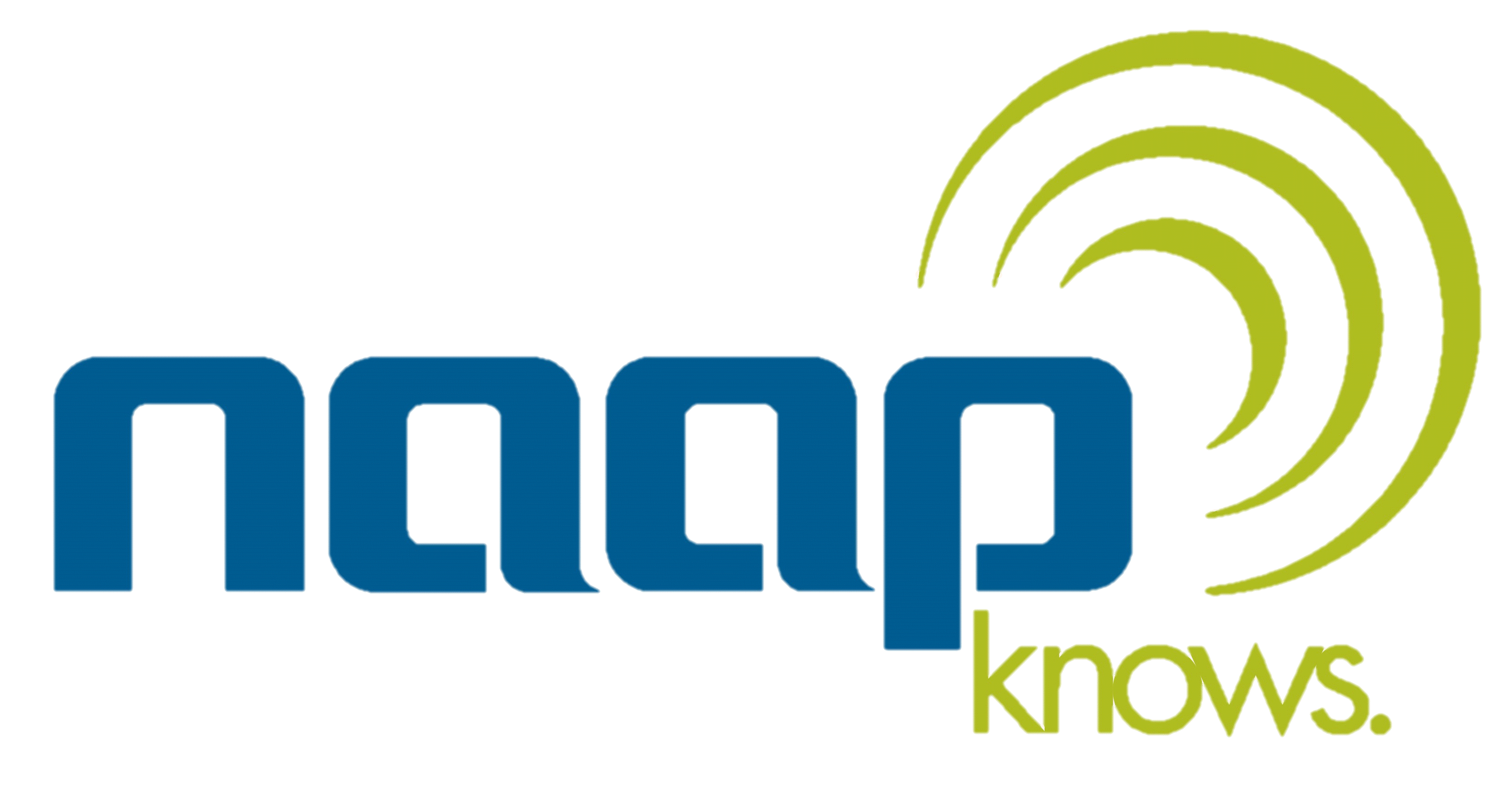 13
Intangible Benefits
Transforming Operations
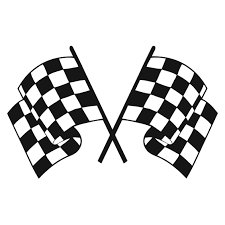 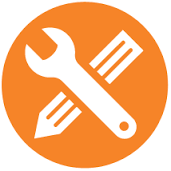 Experience up to 20% productivity increase
Time to Information
No need for “call chain”
Single Set of data
no more spread Sheets
Accuracy and accessibility
Support for the many activities in the daily operations of the Network
Support and automate  for the many activities in the daily operations of the Network
Reporting and Dashboard generate the Business Intelligence that you need to operate
Data Quality
Tools
Faster Decisions
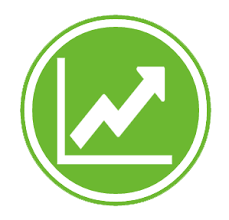 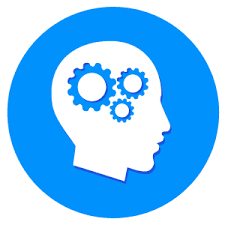 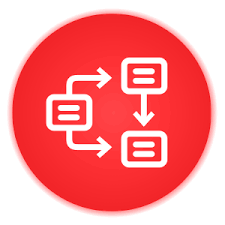 Productivity
Insight
Automation
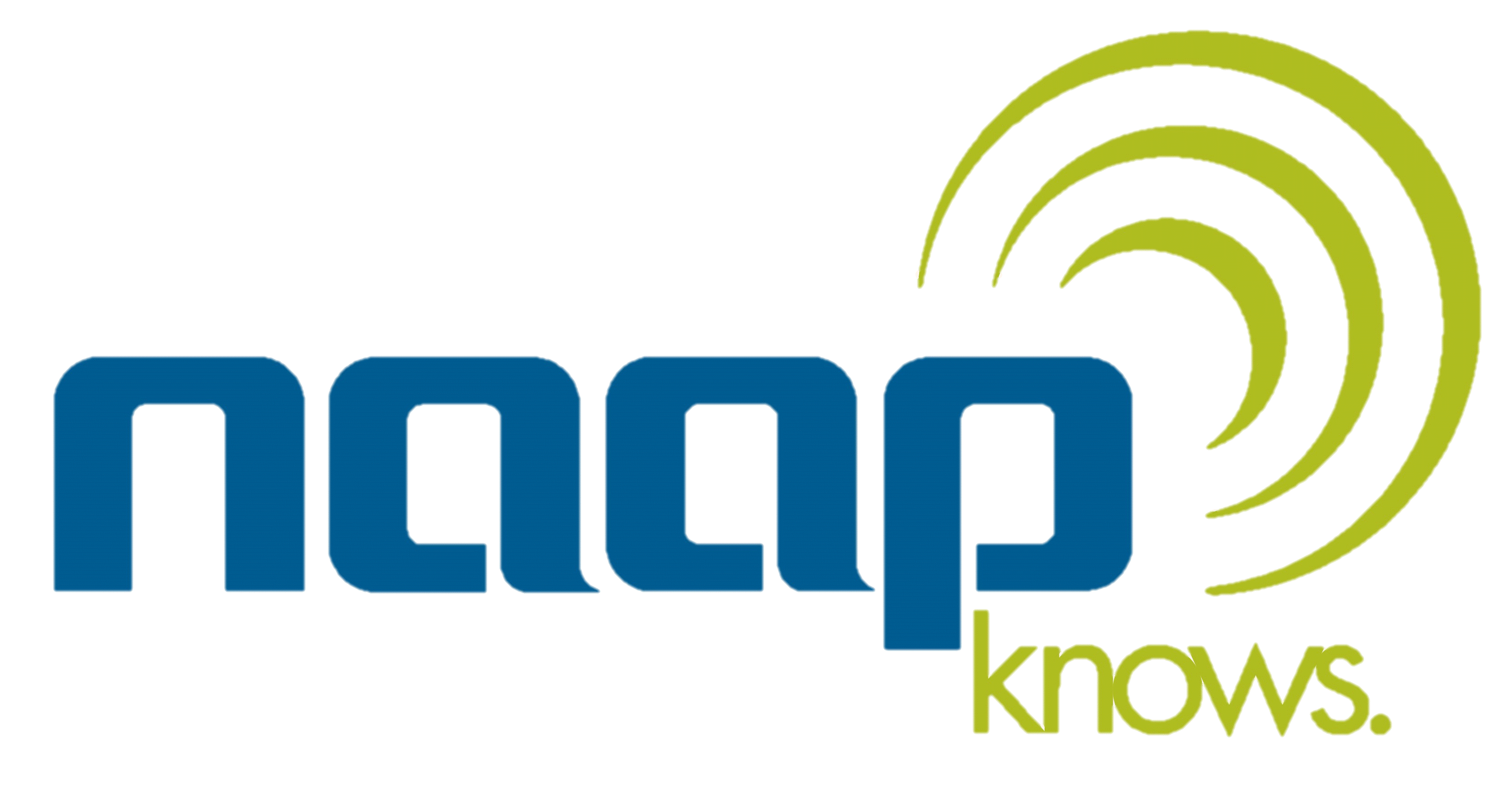 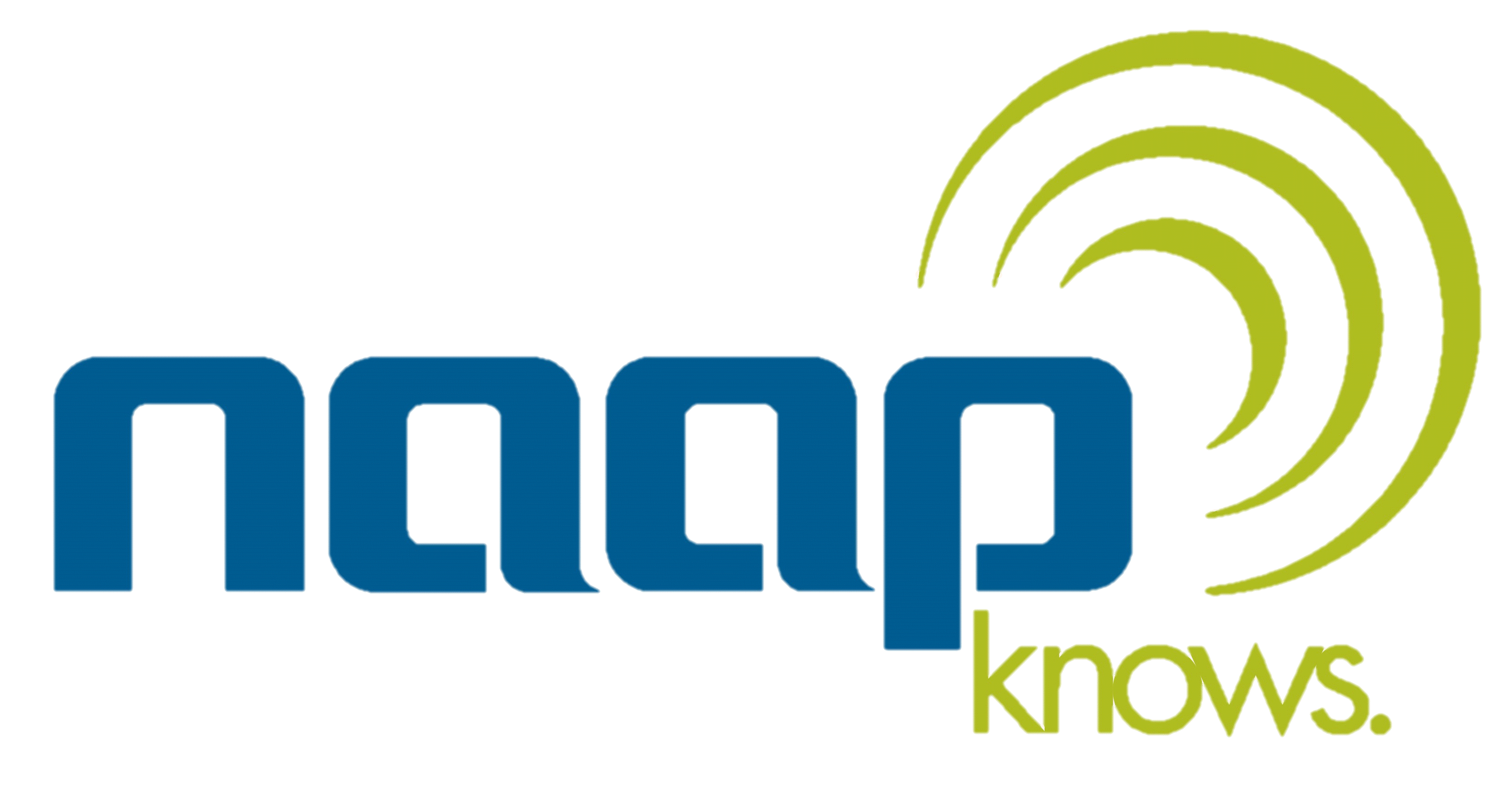 14
ROI with NAAP
The implementation of the NAAP Telecom Asset Management Platform results in Tangible  and Intangible benefits

Tangible benefits generate a direct impact on the cash flow of the business

Intangible Benefits do not affect cash flow directly and they can be estimated in cash-equivalent terms. 

In many scenarios, breakeven is achieved in less than 18 months
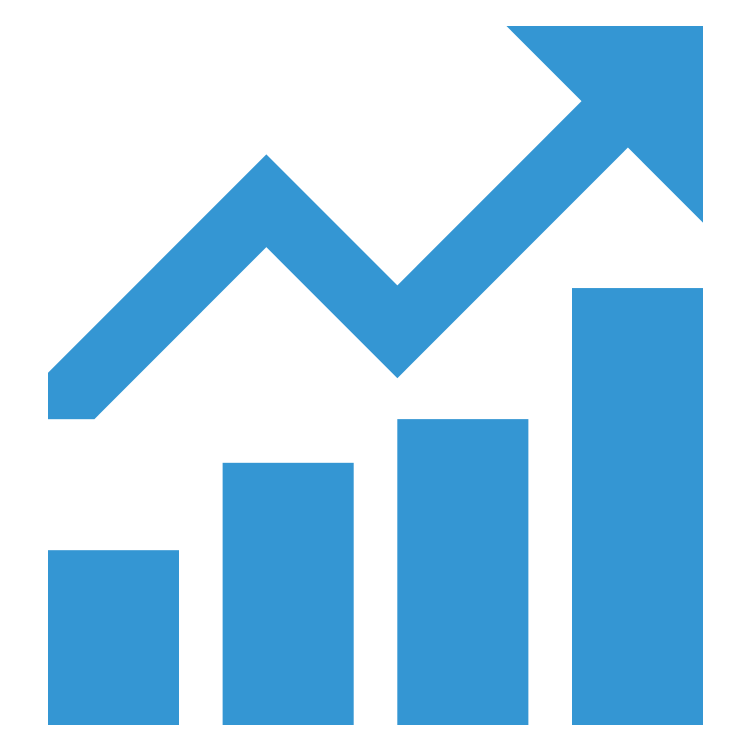 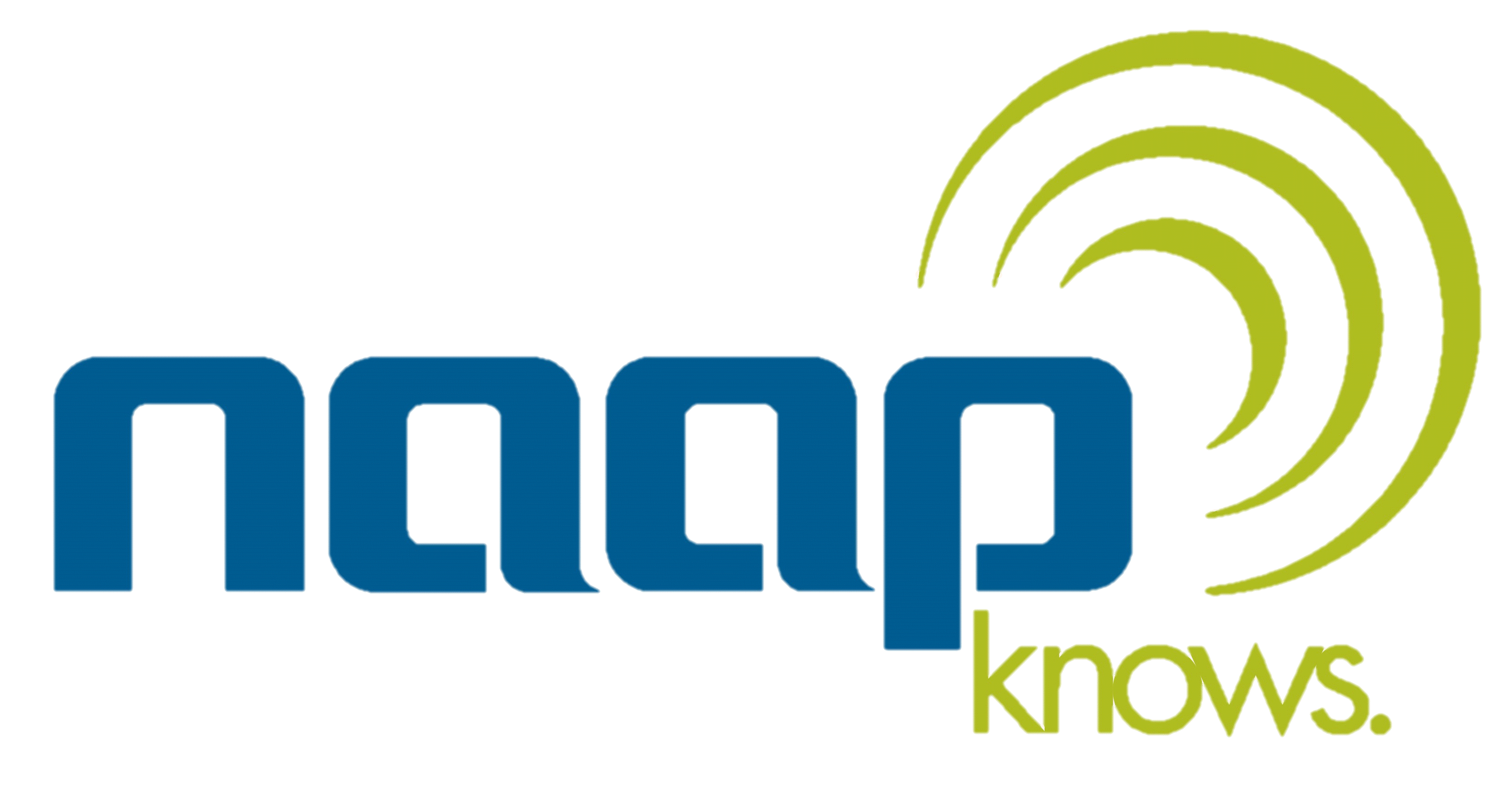 15
Three Key Take Aways
02
01
03
Opportunity
Transform
NAAP at your service...
With the right tools operators can TRANSFORM the way they operate their network assets reuslting in both tangible cash savings and intangible benefits. It is a process.
The industry has changed and there is an opportunity to approach this challenge in a  competitive advantage gaining way. Today.
... To provide you with a solutions comprised of services and SW to
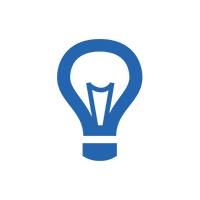 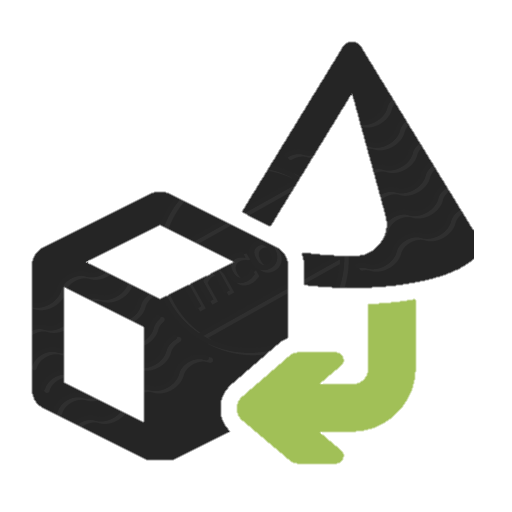 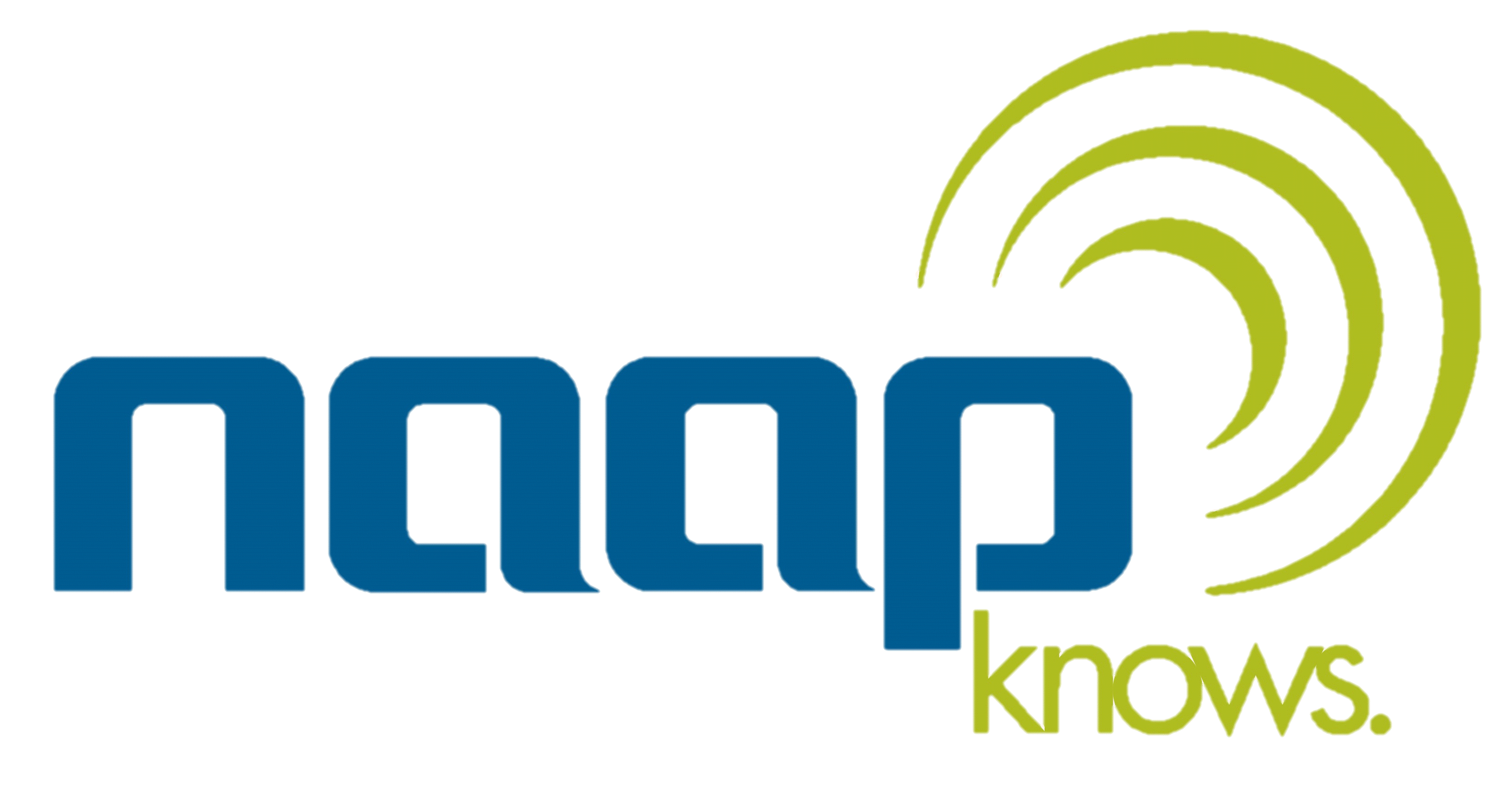 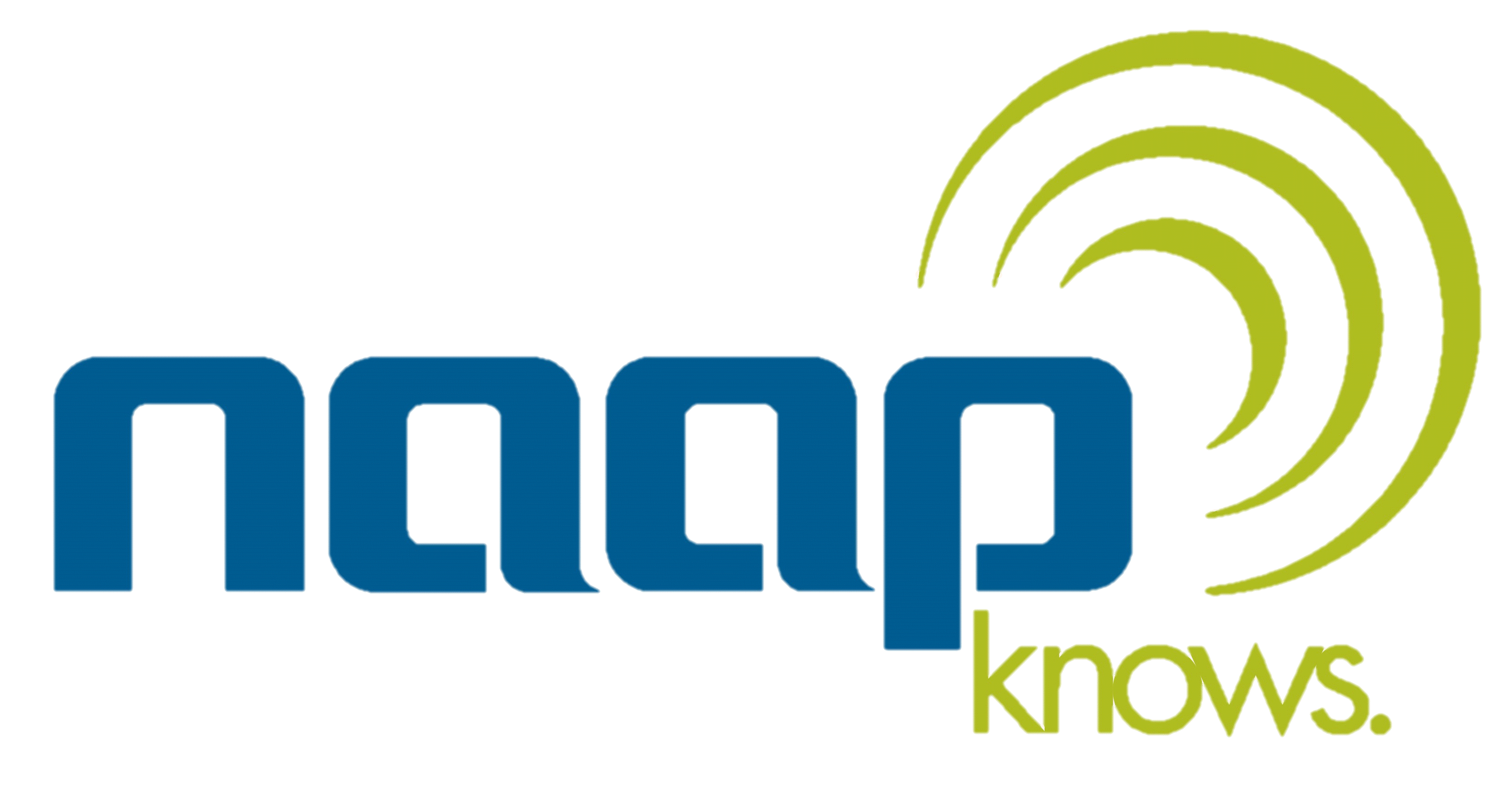 Thank you ! Get in touch
We want to hear from you
donvans@naapsolution.com

or

At our booth or bar